Switching System
Switching systems
Analogue type of switching
Multistage analogue switches
Digital type of switch
Packet switch
Comparision of circuit,message & packet switches
ANALOGUE TYPE OF SWITCHING
CAN SEE ALL THE VOLTAGES W.R.TO TIME IN THE SWITCHING NETWORK
NO OF CROSS POINTS, AVALABILITY, BLOCKING
NO OF CROSS POINTS ARE ANALOGUES TO COST
AVALABILITY MEANS ANY INPUT CAN REACH ANY OUTPUTS
BLOCKING MEANS, WHEN THE SWITCHING NETWORK IS ALREADY LOADED, IF YOU CAN FURTHER CONNECT AN FREE INPUT TO A FREE OUTPUT, IT IS SAID TO BE NON BLOCKING.
Basic analogue switch
Output
Analogy
C
D
C
D
A
A
Input
B
B
No of 	points =4
Full available Switch
Non blocking switch
All the voltages generated in the phone can be seen in the      points
A
C
D
B
4       4 switching
16
Yes
Yes
No: of * points =
Is it fully available =
Is it non-blocking =
When the  number of inputs and no: of ouptuts increases , we have to think about a alternative solution
QUALITY FACTORS OF A SWITCHING NETWORK
E
A
B
F
G
C
D
H
To have full availability, we should have at least 1 link from the input small switch to a small output switch as  shown above
Blocking:
How to make this non-blocking?
A
E
2
A
E
B
F
2
B
F
G
C
2
C
G
D
H
2
H
D
When A is connected to E, can B be connected to F?
No, therefore this is a blocking network
2 stage Link switching networksfull available but blocking. How to make non blocking
2 stage Link switching networksfull available and non blocking.
3
3
3
3
3
3
3
3
3
ANALYSIS OF3 stage link switching networks for non blocking
ANALYSIS OF3 stage link switching networks for non blocking
1
2
2
1
Non-blocking 3 stage switching network
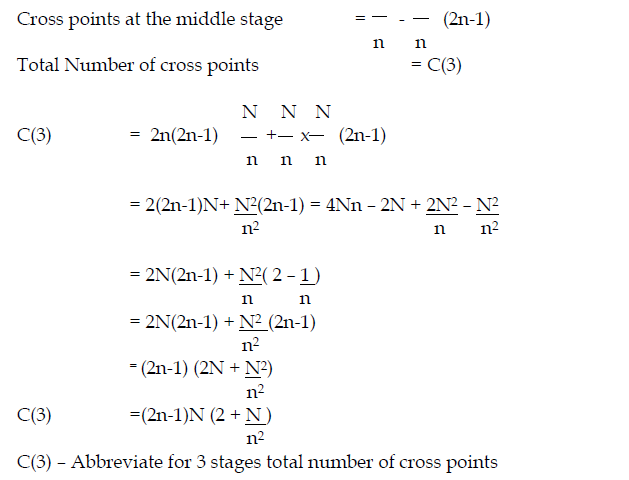 Near minimum cross points
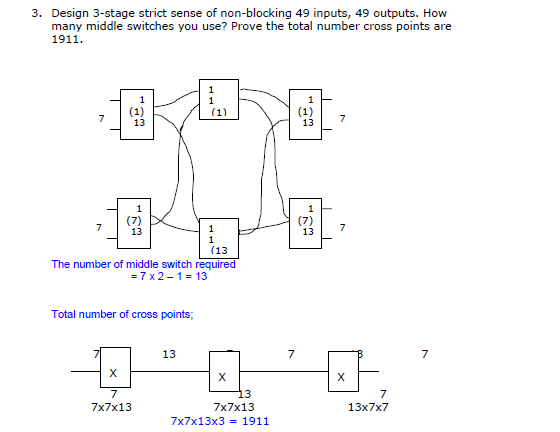 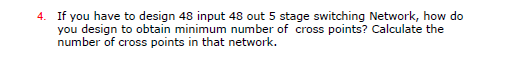 Working of T switch
Assume a master switch is connected with 2 RSU’s
B
A
Working of T switch
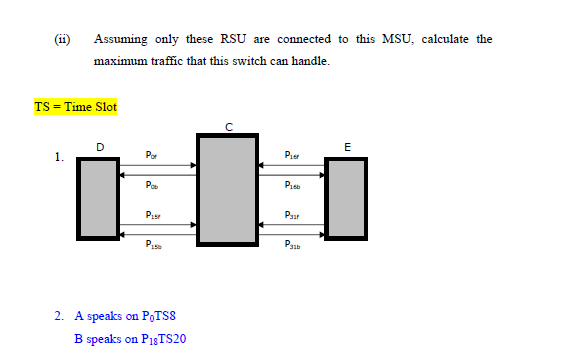 Assume a master switch is connected with 2 RSU’s  as shown in the figure below
Assume 16 PCm systems are connetcted to from RSU to MSU
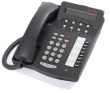 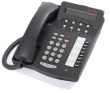 B
A
Now assume that A is speaking with B
A speaks in p1 TS5 and B in p16 TS10
What will happen at the master switch C ?
Switching Equation
A’s hello !!     P1f  TS5-------  P16b  TS10        B will hear.
B’s hello !!     P16f 	TS10---   P1b   TS5          A will hear.
Detailed working of T-switchTiming chart
A’s hello !!     P1f TS5
------ 
P16b  TS10      B will hear.
B’s hello !!     P16fTS10
---- 
P1b TS5          A will hear.
P1f
TS5
P16b
TS10
P16f
TS10
P1b
TS5
T=0
T=125µs
What really happens at the T-switch
A’s hello !!     P1f TS5
------ 
P16b  TS10      B will hear.
B’s hello !!     P16fTS10
---- 
P1b TS5          A will hear.
4
4
2
W0
W5
2
P1f TS5
1
W0
W5
3
Go to W522
1
W522
3
P16f TS10
W1023
W522
Go to W5
8 Bits
W1023
Buffer Memory
10 Bits
Microprocessor-2 actions for each channel in 125µs
Control Memory
TYPES OF T SWITCHES
WHAT WE HAHE STUDIED NOW IS OUTPUT CONTROLLED T SWITCH
THE INPUT PCM TSS ARE CYLICLY STORE IN THE BUFFER MEMORY
THE OUT PUT PCM ARE CYCLICLY ADDRESSING THE CONTROLLED MEMORY, THE CONTENTS WILL TELL YOU WHERE TO READ AND TRANSPORT IT TO THE DESTINATION.
THE OUTPUT PCMS ARE RIGIDLY CONNECTED TO THE CONTROLED MEM,ORY THATS WHY IT IS CALLED OUT PUT CONTROLLED T SWITCH
SIMILARLY CAN YOU TRY A INPUT CONTROLLED T SWICH AND WRITE ITS CHARACTERISTICS?
CHARACTERISTICS OF INPUT CONTROLLED T SWITCH
INPUT PCMS ARE RIGIDLY CONNECTED TO THE CONNTROLLED MEMORY
THE INPUT PCMS ARE CYCLICLY ADDRESSING THE CONTROLLED MEMORY. THE CONTENTS WILL TELL YOU WHER TO STORE IN THE BUFFER MEMORY.
THE OUTPUT PCMS ARE CYCLICLY READING THE BUFFER MEMORY.
BASIC COMPONANTS OF A SWITCHING SYSTEM
SWITCHING  UNIT
CONTROLLED UNIT
PERIPARALS
SOFTWARE

IS IT ANALOGUES TO HUMAN BODY?
YES,EXCEPT FREE WILL OF THE HUMAN,THIS SYSTEM WILL HAVE HEART, BRAIN & MIND
Comparison of Human with Animal & SWITCHING NODE
HEART
BRAIN
MIND
TRUTH
FREE WILL/GOOD
HUMAN
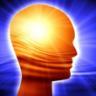 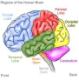 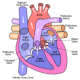 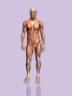 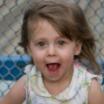 TELEPHOE NODE
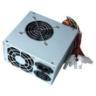 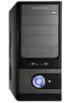 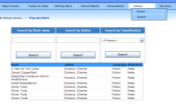 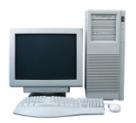 SWITCHING NETWORK
CONTROL NETWORK
PROGRAMMING
SOFTWARE
ANIMAL
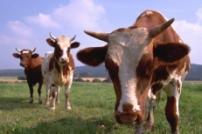 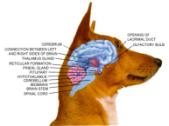 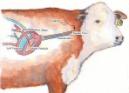 HEART
INSTINC
BRAIN
SWITCHING UNIT
MAIN FUNCTION—connecting to an input to a output
In the case of local node, input will be the customer, and the output will be a route, where the call is destined to
Limiting factor: no of connections that can be established simultaneously is the limiting factor
MEASURED IN ERLANG
Present day technology : analogue & digital switches are now obsolete, now packet switching routers are deployed.
CONTROLLED UNIT
FUNCTION: ALL THE MANAGEMENT FUNCTIONS THAT NEED TO CARRYOUT IN ESTABLISHING ACONNECTION WILL BE DONE BY THE CONTROLLED UNIT.
THE MANAGEMENT FUNCTIONS ARE /CALL ESTABLISHMENT, SENDING INFORMATION TO THE OTHER NODES, CALL BILLING FUNCTION, CUSTOMER FACCILITY MANAGEMENT ETC.....
LIMITATION WILL BE THE OCCUPANCY OF THE PROCESSOR. NORMALLY MORE THAN 80% WILL NOT BE ADVISABLE FOR ANY PROCESSOR. ANOTHER MEASUREMENT WILL BE TLME TAKEN TO ESTABLISH A CONNECTION
TECHNOLOGY: CENTRALISED CONTROL FUNCTION HAS BEEN SHIFTED TO DITRIBUTED PROCESSER FUNCTION. MODERN NGN SWITCH WILL HAVE MOST OF THE MANAGEMENT FUNTIONS CENTRALISED TO THE CONTROL PART OF SOFT SWITCH, WHILE ROUTING PART IS DISTRIBUTED TO THE ROUTERS. ANOLGUE CONTROL(WIRED LGIC),IS OBSELETE.
PERIPARALS
THEY ARE THE ANCILIARY EQUIPMENT TO CARRY OUT THE MAJOR FUNTIONALITIES OF THE SYSTEM. THEY BARE REGISTERS, TONE GENERETORS, TIMING DEVICES, ETC...
SOFTWARE
SOFTWARE WILL PROVIDE ALL DETAILED ACTION PLANS IS BECOMING HIGLY COMPLEX.
MODULAR KIND OF SOFTWARE IS NOW ENCOURAGED.
WITH NGN TECHNOLOGY THE SOFTWARE HAS BECOME A VITAL ELEMENT FOR THE PROPER FUNCTIONING OF MUTIPLE SERVICE FACILIETIES.
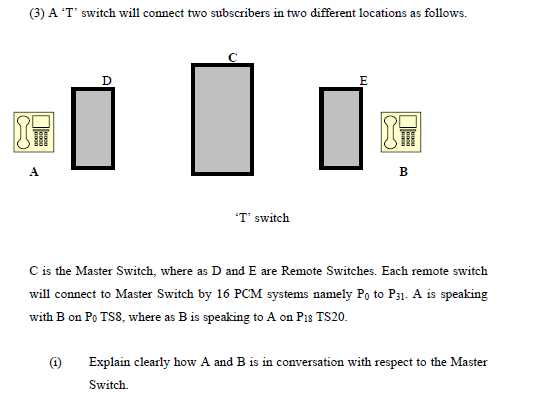 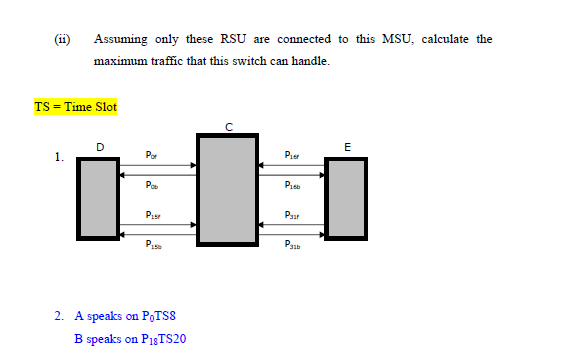 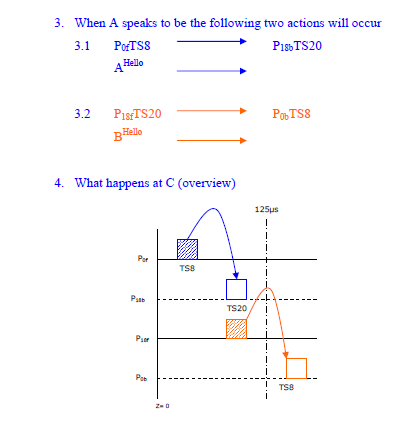 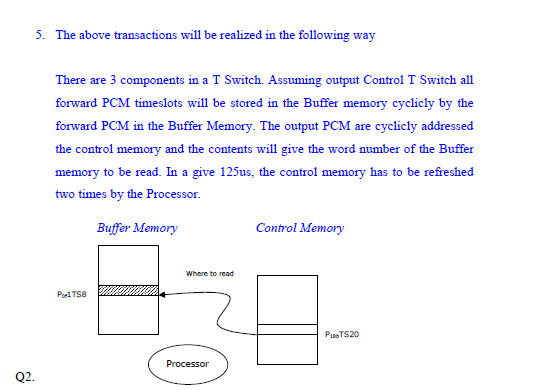 Understanding traffic concepts
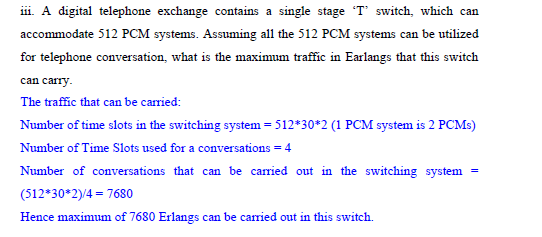 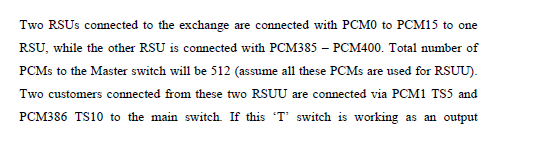 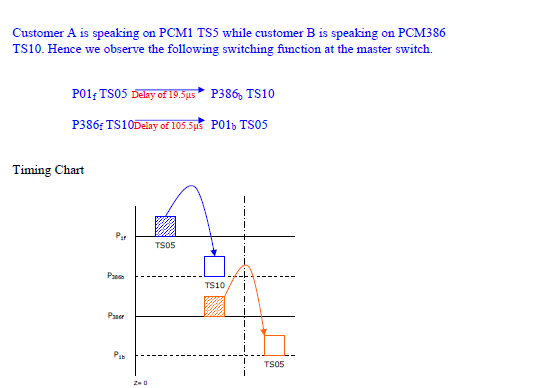 v
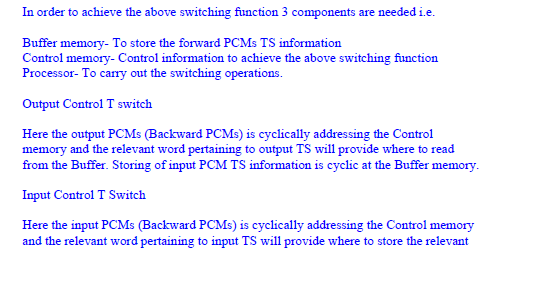 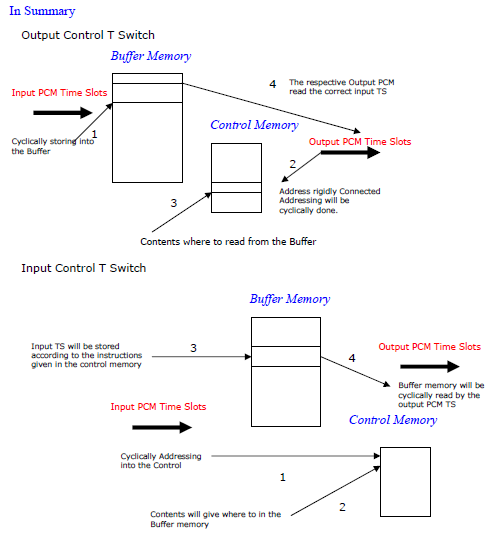 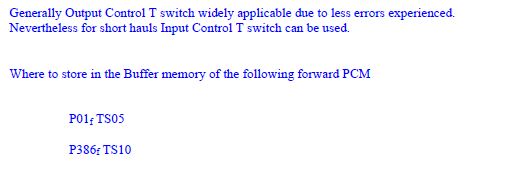 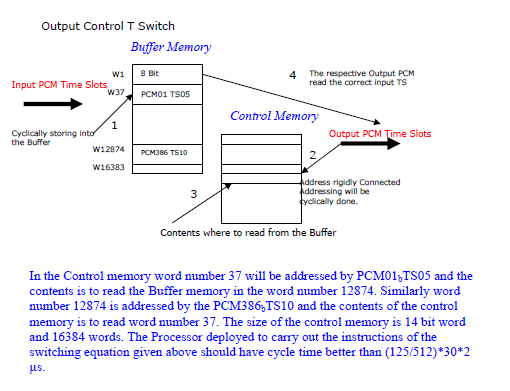 Packet Switching
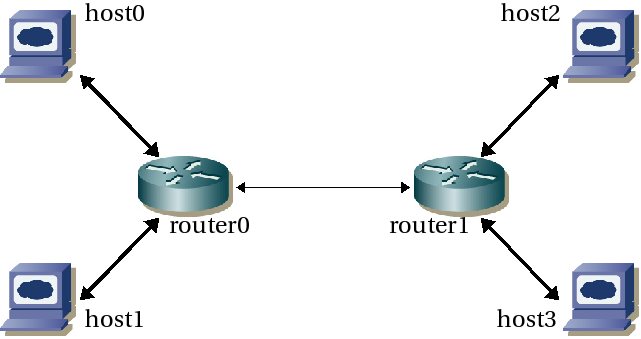 THE IP WORLD
TODAY WE ARE IN THE IP WORLD
ALL THE NETWORKS ARE PUSHING TO THE IP APPLICATIONS
MODERN CODING METHODS PUSH IP NETWORKS TO GO FOR REAL TIME APPLICATIONS
TDM & ATM NETWORKS ARE REPLACED BY IP


LETS STUDY THE PACKET CONCEPTS
Major switching types
Circuit ,Message and Packet switching
CHRACTERISTICS OF SIGNALLING & VOICE
CHANNEL ASSOCIATED SIGNALLING
SIGNALLING & VOICE IN ONE TUNNEL-WASTAGE IN SIGNALLING, AND LESS THAN 50% EFFICIENT IN VOICE MEDIA DUE TO THE CHARACTERISTICS OF VOICE.
COMMON CHANNEL SIGNALLING
SIGNALLING IS COMMONLY USED FOR MANY VOICE CHANNELS, HENCE SIGNALLING CHANNEL IS EFFICIENT. VOIE CHANNELS CARRIES THE SAME INEFFICIENCY AS IN THE CASE OF CHANNEL ASSOCIATED SIGNALLING
HENCE THE CONCEPTS OF MESSAGE AND PACKET SWITCHING NETWORK TO BE CONSIDERED.
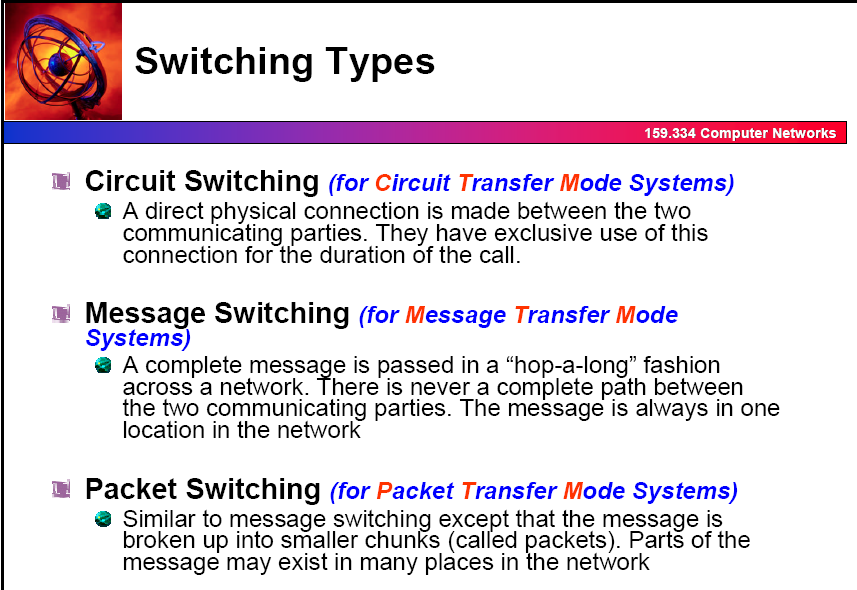 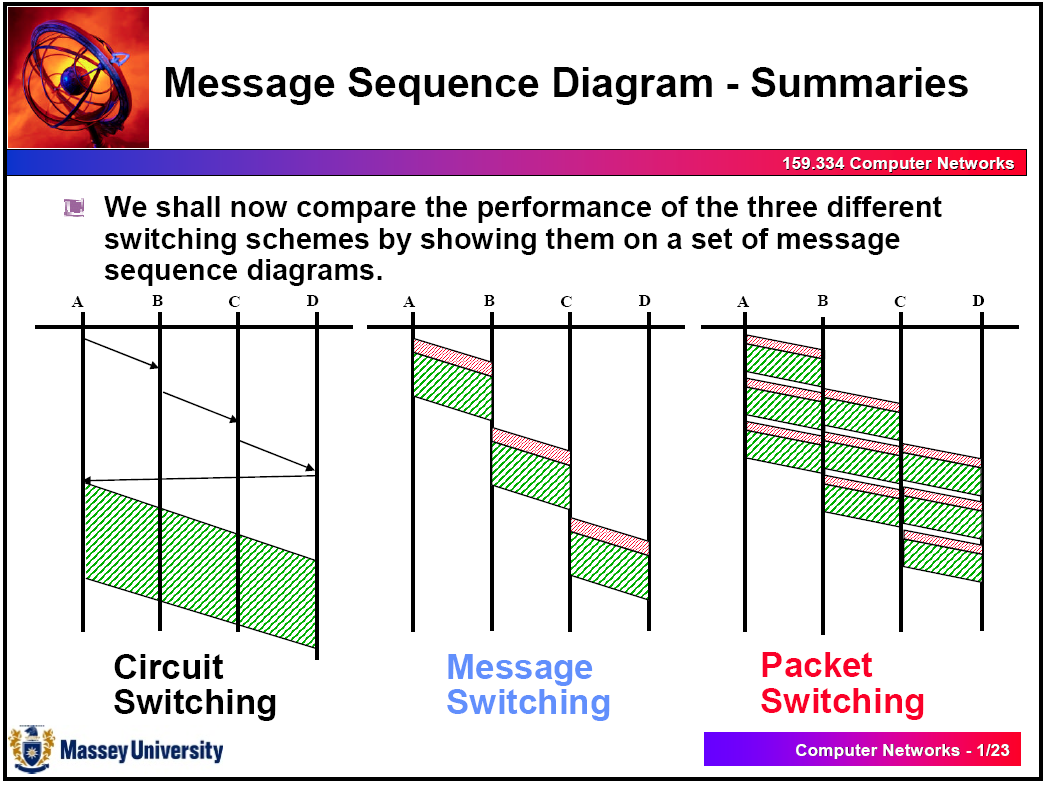 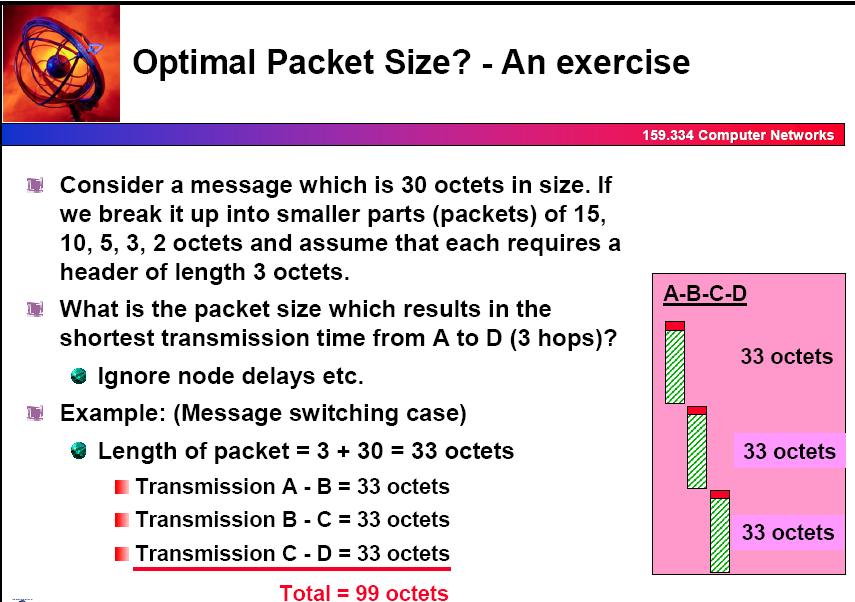 DELAY ANALYSIS OF A MESSAGE SWITCH
TAKE THE PREVIOUS EXAMPLE, THE FOLLOWING ARE KNOWN
MESSAGE SIZE=30, OVERHEAD=3, NO OF HOPS=3,THE DELAY FOR ONE HOP/OCTET=1 MSEC.
THE TOTAL DELAY FOR 3 HOPS=33*3 MSEC
TOTAL DELAY=NO OF HOPS*NO OF OCTET IN MESSAGE+NO OF OVERHEAD OCTETS IN THE MESSAGE(THIS RESULT IS TALLYING)
l
l
l
Packet 1
Packet 2
Packet 3
Packet 1
Deciding Optimum Packet Size
MESSAGE
.
Shown above is a message
The message will be divided in to equal length packets
Each Packet will have a Header
The header will consist the following details:
Originating Point Code
Terminating Point Code
Packet Number
A
B
C
D
T1
T2
T3
T4
T5
Packet 3
Packet 3
Packet 1
Packet 2
Packet 1
Packet 2
Packet 3
Packet 1
Packet 1
Packet 2
Packet 2
Packet 3
T1
T2
1
2
T3
3
T4
2
T5
1
TOTAL DELAY α  S + H - 1
Therefore in this case 
the total delay time is   α   3 + 3 – 1 = 5
Where 
S - Number of Packets
H - Number of Hops
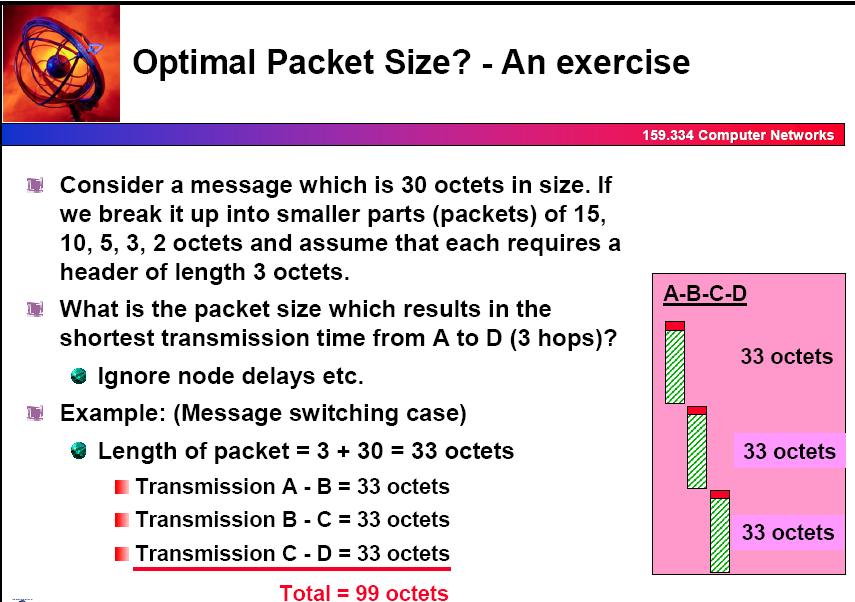 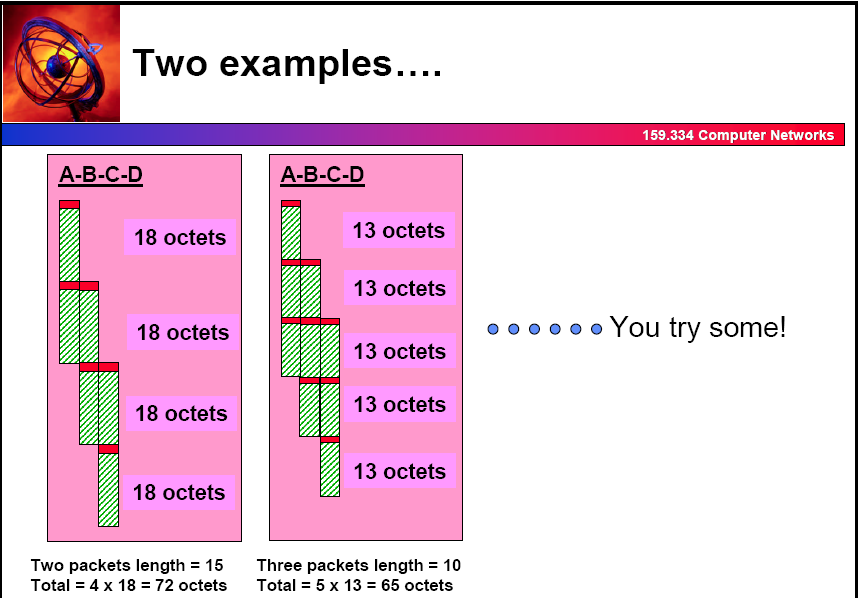 DELAY ANALYSIS FOR PACKET SWITCHING NETWORK
TAKE TWO EXAMPLES THE 30 OCTET MESSAGE IS  (1) MADE TO TWO PACKETS OF 15 OCTET EACH, (2) MADE TO 3 PACKETS OF 10 OCTETS EACH
YOU WILL OBSERVE THE FOLLOWING
OVERLAP SENDING OF PACKETS, FOR EXAMPLE, WHEN 1 ST PACKET RCEIVED AT B, THIS PACKET IS SEND FROM B TO C,DURING THIS TIME THE 2ND PACKET IS SEND FROM A TO B. NOTE THAT IN AGIVEN TIME 2 ACTIONS HAVE BEEN MADE
THE TOTAL DELAY EXPERIENCED IN (1)72 MSEC (2) 65 MSEC
Message vs Packet delay
It is easy to calculate message delay rather than packet delay  ,why ?
When sending  packets from one node to another the following process can be adopted as against message transmission
(a)Packets can be sent to another node through different paths simultaneously
(b)Packetizing at the node and sending packets over the hop can be made in different times to maximize the sending of packets over a hop .
(C)Hence , overlap sending & receiving  of packets can be achieved in a node . Hence the delay introduced in packet mode is rather complicated (than message) although it is efficient .
Contd….
In message mode the delay introduced in (H-1) hops is rather simple and is equal to 
Message delay = K * (H-1)
 
In packet mode the delay is proportional to addition delay to message length and it is assumed to be  
D = K*(H-1) + term proportional to message length
 
Delay={  S+ (H-1) } * ZT
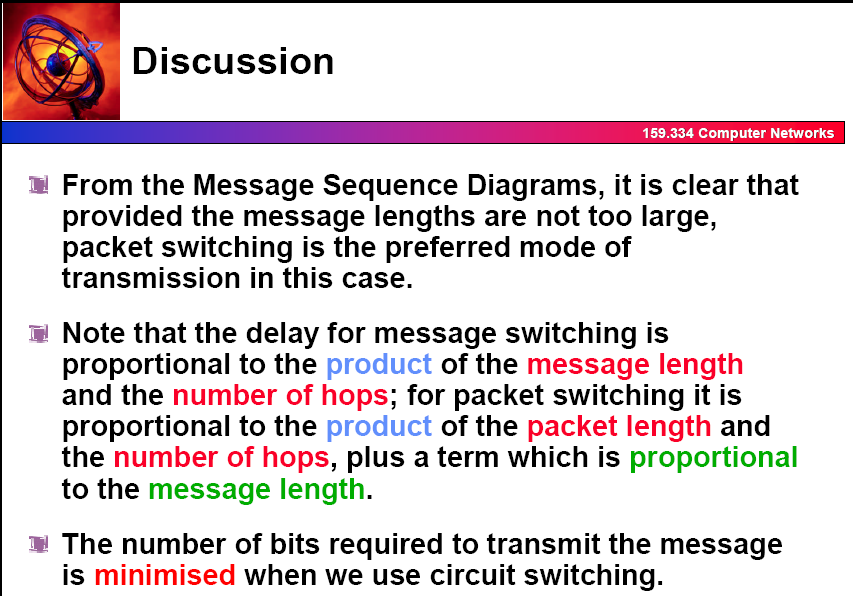 Summary
Calculation of the optimum packet size
Deciding the optimum packet size will depend upon 2 factors
Overall delay
Overall overhead bits compared to the message
Calculate the optimum packet size of 30 octet message, where the overhead for aq packet is 3 octet?
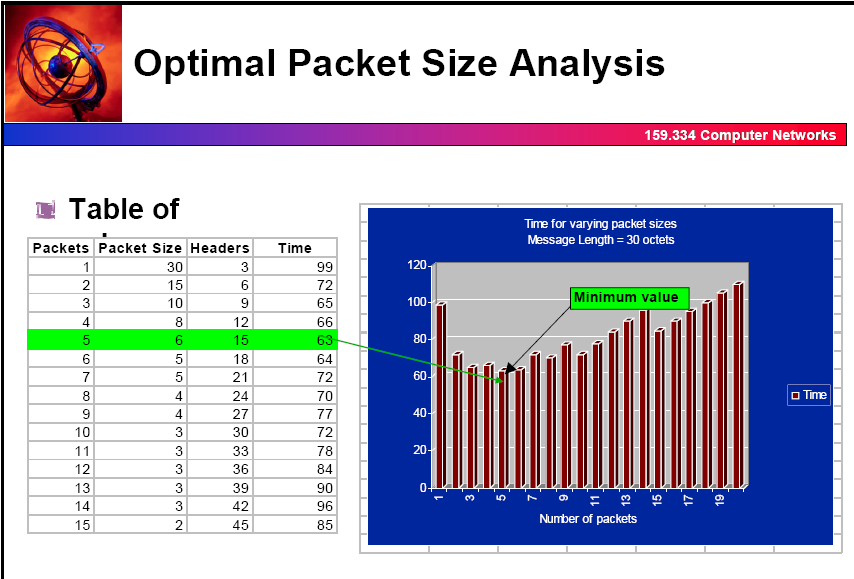 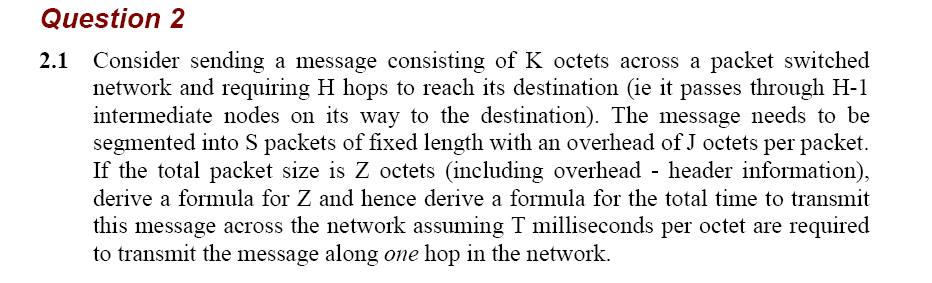 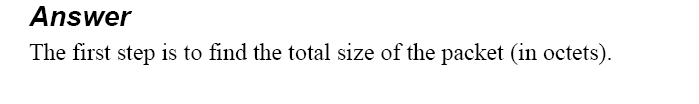 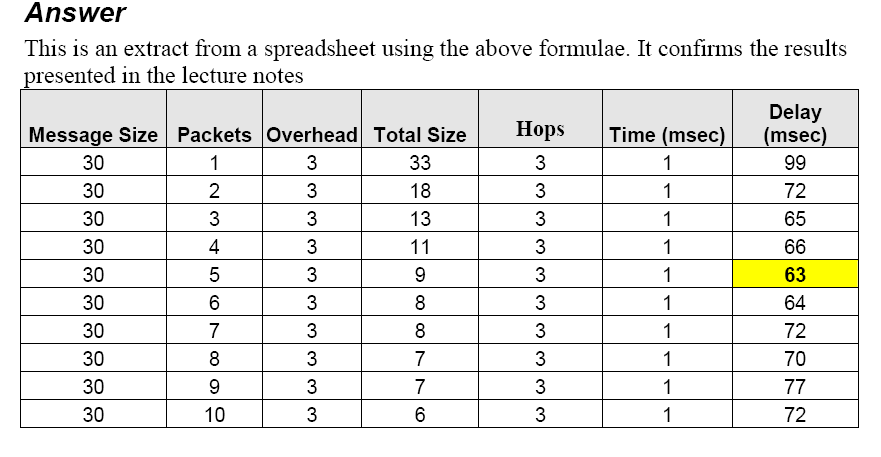 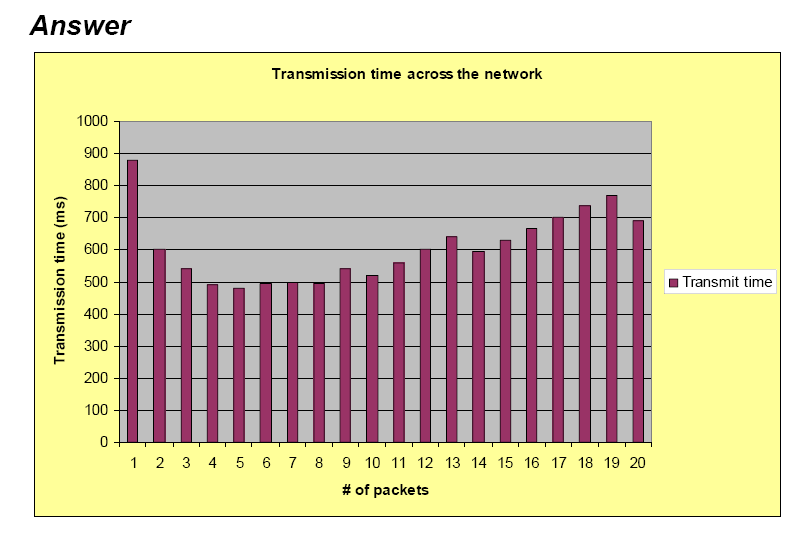 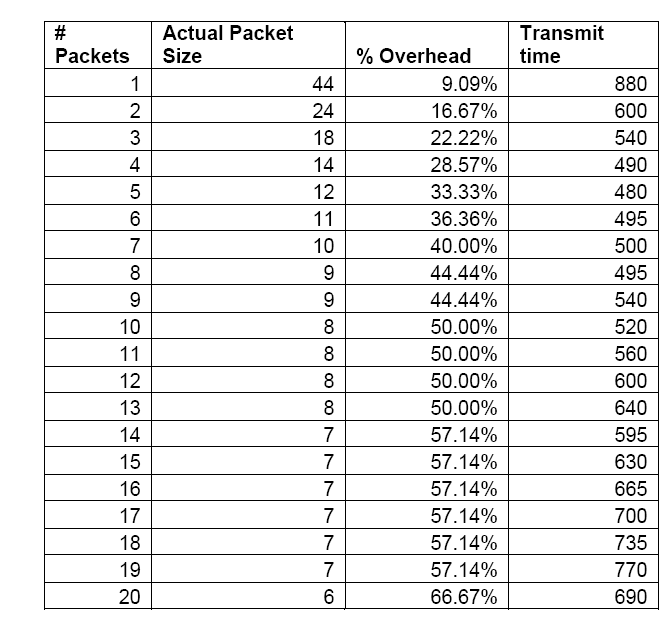 What is the packet network?
A packet is a unit of data that is transmitted across a packet-switched network. 

A packet-switched network is an interconnected set of networks that are joined by routers or switching routers.
Example
Packet Switching technology   TCP/IP

largest packet-switched network  Internet
Why  ?
Data traffic is bursty
Logging in to remote machines
Exchanging e-mail messages

Don’t want to waste reserved bandwidth
No traffic exchanged during idle periods

Better to allow multiplexing
Different transfers share access to same links
Goals
To optimize utilization of available link capacity 

To increase the robustness of communication
Concept
A method of transmitting messages through a communication network, in which long messages are subdivided into short packets.  
The packets are then sent through the network to the destination node.
Packet-Switching Techniques
Datagram
Virtual Circuits
Each packet contains addressing information and is routed separately
A logical connection is established before any packets are sent; packets follow the same route.
Datagram
Each packet treated independently
Packets can take any practical route
Packets may arrive out of order
Packets may go missing
Up to receiver to re-order packets and recover from missing packets
Need to transmit ‘123’ from computer A to computer B
Computer
A
1
2
3
First  data is broken to small pieces (PACKETS)
Computer B
Packets contain header information that includes a destination address.
Computer A
1
2
3
Routers in the network read this address and forward packets along the most appropriate path to that destination.
Computer B
Computer
A
2
1
3
Computer B
Computer
A
2
1
3
Computer B
Computer
A
2
1
3
Computer B
Virtual Circuits v Datagram
Virtual circuits
Network can provide sequencing and error control
Packets are forwarded more quickly
No routing decisions to make
Less reliable
Loss of a node loses all circuits through that node

Datagram
No call setup phase
Better if few packets
More flexible
Routing can be used to avoid congested parts of the network
Advantages
Line efficiency
Single node to node link can be shared by many packets over time
Packets queued and transmitted as fast as possible
Data rate conversion
Each station connects to the local node at its own speed
Nodes buffer data if required to equalize rates
Packets are accepted even when network is busy
Delivery may slow down
Priorities can be used
Difference between channel associated common channel and packet signaling networks
Channel associated signalling(CAS)
Each voice channel will have a supervisory channel(either direct or associate).
Highly inefficient for the signalling channel and less than 50% efficient for the voice channel.
Common Channel signalling – All supervisory 
Signals of voice channels are in one time slot
And the voice channels have similar inefficiency as CAS
Voice channel
Supervisor signal
Signalling and voice are going on packets whenever it is needed
Packet network=Signalling and voice are sent in packets ,highly efficient for voice as 
well as signalling.The deficiecy experienced for voice channels, in CAS & CCS has overcome